ບົດທີ 5 ການຂຽນຂໍ້ສອບວັດພຶດຕິກຳດ້ານສະຕິປັນຍາ
ຜູ້ສະເໜີ : ຊອ. ປທ ຈັນທະວີໄຊ ແຫວນພະຈັນ
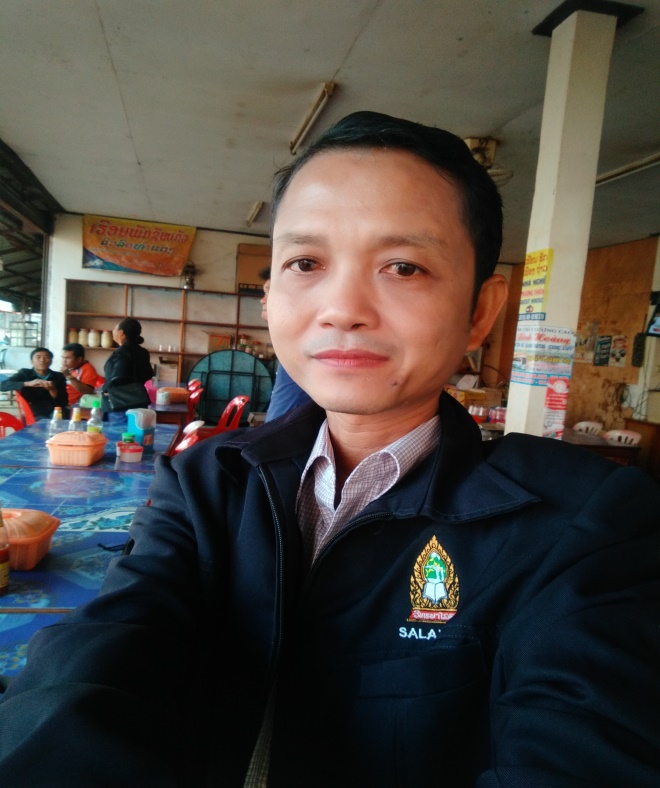 ບົດທີ 5 ການຂຽນຂໍ້ສອບວັດພຶດຕິກຳດ້ານສະຕິປັນຍາ
ຈຸດປະສົງ
- ຈຳແນກພຶດຕິກຳດ້ານສະຕິປັນຍາເປັນດ້ານຍ່ອຍໄດ້
-  ຂຽນຂໍ້ສອບວັດພຶດຕິກຳດ້ານສະຕິປັນຍາໄດ້ທຸກພຶດຕິກຳ
ການຂຽນຂໍ້ສອບວັດພຶດຕິກຳດ້ານສະຕິປັນຍາ
1. ພຶດຕິກຳດ້ານສະຕິປັນຍາ
ບລູມ(Bloom) ແລະ ຄະນະໄດ້ແບ່ງພຶດຕິກໍາດ້ານສະຕິປັນຍາອອກເປັນ 6 ດ້ານ.
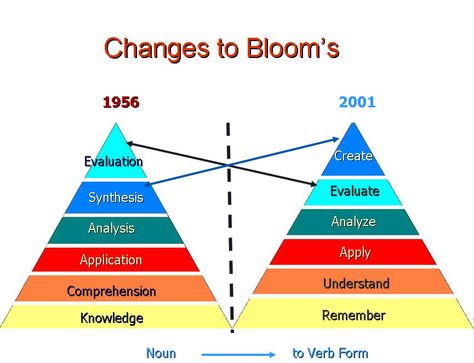 ການຂຽນຂໍ້ສອບວັດພຶດຕິກຳດ້ານສະຕິປັນຍາ
ການຂຽນຂໍ້ສອບວັດພຶດຕິກຳດ້ານສະຕິປັນຍາໄດ້ແບ່ງ 6ດ້ານຄື:
1. ຄວາມຮູ້-ຄວາມຈຳ
 1.1 ຄວາມຮູ້ສະເພາະເລື່ອງ
     -ຄວາມຮູ້ກ່ຽວກັບ ສັບ ແລະ ນິຍາມ
     -ຄວາມຮູ້ກ່ຽວກັບກົດເກນ ແລະ ຄວາມຈິງສະເພາະເລື່ອງ
1.2 ຄວາມຮູ້ໃນວິທີການປະຕິບັດ
     -ຄວາມຮູ້ກ່ຽວກັບລະບຽບແບບແຜນ
     -ຄວາມຮູ້ກ່ຽວກັບລໍາດັບ ແລະ ທ່າອ່ຽງ
     -ຄວາມຮູ້ກ່ຽວກັບການຈັດປະເພດ
     -ຄວາມຮູ້ກ່ຽວກັບລະດັບຄາດໝາຍ
     -ຄວາມຮູ້ກ່ຽວກັບວິທີການ
1.3 ຄວາມຮູ້ໃນໃຈຄວາມຂອງເລື່ອງ
  -ຄວາມຮູ້ກ່ຽວກັບຫຼັກວິຊາການ ແລະ ຂະຫຍາຍ
  -ຄວາມຮູ້ກ່ຽວກັບທິດສະດີ ແລະ ໂຄງສ້າງ
ການຂຽນຂໍ້ສອບວັດພຶດຕິກຳດ້ານສະຕິປັນຍາ
2. ຄວາມເຂົ້າໃຈ
    -ການແປຄວາມໜາຍ
    -ການຕີຄວາມໝາຍ
    -ການຂະຫຍາຍຄວາມ
3. ການນຳໃຊ້
4. ການວິເຄາະ
   -ການວິເຄາະຄວາມສຳຄັນ
   -ການວິເຄາະການພົວພັນ
   -ການວິເຄາະຫຼັກການ
5. ປະເມີນຜົນ
    -ການປະເມີນຜົນໂດຍອາໄສຄວາມຈິງພາຍໃນ
   -ການປະເມີນຜົນໂດຍອາໄສຄວາມຈິງພາຍນອກ
6.ການສັງເຄາະ + ການປະດິດສ້າງ
   - ການສັງເຄາະບົດຄວາມ
   -ການສັງເຄາະແຜນງານ
  -ການສັງເຄາະຄວາມສຳພັນ
ຄວາມຮູ້-ຄວາມຈຳ
​ຄວາມ​ສາ​ມາດ​ໃນ​ການ​ຈື່​ຈຳ​ປະ​ສົບ​ການ​ຕ່າງໆ​ຈາກ​ການ​ທີ່​ໄດ້​ຮັບ​ຮູ້​ ແລະ ລະ​ນຶກ​ສິ່ງນັ້ນ​ໄດ້ເມື່ອ​ຕ້ອງ​ການ ປຽບ​ເໝືອ​ນ​ເທັບ​ບັນ​ທຶກ​ສຽງ ຫຼື ໂທ​ລະ​ພາບທີ່​ສາ​ມາດ​ເກັບ​ສຽງ ແລະ ພາບ​ຂອງ​ເລື່ອງ​ລາວ​ຕ່າງໆ​ໄດ້ ສາ​ມາດ​ເປີດ​ຟັງ ຫຼື ເບິ່ງ​ພາບ​ເຫຼົ່າ​ນັ້ນ​ໄດ້ ເມື່ອ​ຕ້ອງ​ການ.
ຄຳກຳມະທີ່ແທດເໝາະສຳລັບຂຽນຄາດໝາຍ ແລະ ຈຸດປະສົງການຮຽນ-ການສອນໃນລະດັບຄວາມຮູ້-ຄວາມຈຳ
ບອກ, ເລົ່າ, ຊີ້, ລະບູ, ຈຳແນກ, ທ່ອງ, ລວບລວມ, ປະມວນ, ຈັດລະດັບ, ໃຫ້ຄວາມໝາຍ, ໃຫ້ຄຳນິຍາມ, ເລືອກ, ຂຽນໃສ່ບ່ອນວ່າງ, ຊອກຫາ , ຂຽນປ້າຍ, ກຳນົດທີ່ຕັ້ງ, ຖືກກັບ, ກ່າວ, ຫວນຄືນ, ສະກົດ, ເຮັດຄືນ, ຂີດກອງ , ຊໍ້າຊ້ອນ ແລະ ຢໍ້າຄືນ.
1.1 ຄວາມຮູ້ສະເພາະເລື່ອງ
- ຄວາມຮູ້ກ່ຽວກັບສັບ ແລະ ນິຍາມ ( knowledge of terminology )
       ລັກສະນະການຖາມ
      -ຖາມແປຄວາມໝາຍຄຳສັບ
      -ຖາມຊື່ເອີ້ນສິ່ງຂອງຕ່າງໆ
      -ຖາມຄວາມໝາຍຂອງເຄື່ອງໝາຍ, ຮູບພາບ, ສັນຍາລັກ
ຕົວຢາງ:
       1.ສັກກຸນາແປວ່າຫຍັັງ ?
       2.ວັນທີ 2 ທັນວາ 1975 ແມ່ນວັນສຳຄັນຫຍັງຂອງ ສ.ປ.ປ ລາວ ?
       3.ນາຍຍົກລັດຖະມົນຕີມີໜ້າທີ່ຫຍັງ ?
       4.ເມືອງຫຼວງຂອງປະເທດລາວຊື່ວ່າຫຍັງ ?
       5.ໄມ້ວັດໃຊ້ວັດຫຍັງ?
       6.? ເອີ້ນວ່າເຄື່ອງໝາຍຫຍັງ ?
1.1 ຄວາມຮູ້ສະເພາະເລື່ອງ
-ຄວາມຮູ້ກ່ຽວກັບກົດເກນ ແລະ ຄວາມຈິງສະເພາະເລື່ອງ ( knowledge of specificfacts )
       ລັກສະນະການຖາມມັກຖາມກ່ຽວກັບ
              - ສູດ, ກົດເກນ
               - ຄຸນສົມບັດຂອງສິ່ງຕ່າງໆ
               - ເຫດການທີ່ເກີດຂຶ້ນໃນເນື້ອເລື່ອງເຊັ່ນ: ໃຜ, ເຮັດຫຍັງ, ຢູ່ໃສ, ເວລາໃດ, ແນວໃດ...
               - ຂະໝາດ, ເວລາ, ຈຳນວນ ແລະ ສະຖານທີ່
               - ຈຸດປະສົງ, ປະໂຫຍດ ແລະ ໂທດ
               - ສາເຫດ ແລະ ຜົນທີ່ເກີດຂຶ້ນ
                   ໆລໆ
 
ຕົວຢ່າງ:
          1.ຜົນບວກມຸມໃນຂອງຮູບສາມແຈມີຈັກອົງສາ ? ( 180 ອົງສາ )
          2.ແຂວງທີ່ຢູ່ເໜຶອສຸດຂອງປະເທດລາວແມ່ນແຂວງໃດ ? ( ຜົ້ງສາລີ )
          3.ຜັກບົ້ງມີປະໂຫຍດແນວໃດ ? ( ບໍາລຸງຮັກສາຕາ )
          4.ໜຶ່ງປີ ມີຈັກເດືອນ ? ( 12 ເດືອນ )
          5.ປະຈຸບັນພົົນລະເມືອງລາວມີຈັກຄົນ ?
1.2 ຄວາມຮູ້ໃນວິທີການປະຕິບັດ
- ຄວາມຮູ້ກ່ຽວກັບລະບຽບແບບແຜນ ( knowledge of conception )
     ລັກສະນະການຖາມ
      -ຖາມກ່ຽວກັບລະບຽບປະຕິບັດຕ່າງໆ
      -ຖາມກ່ຽວກັບແບບແຜນ
      -ຖາມເຖິງປະເພນີ
         ໆລໆ
ຕົວຢ່າງ
         1.ຢູ່ໃນງານສົບຄວນແຕ່ງຕົວແນວໃດ ? ( ຊຸດສີດຳ ຫຼື ສີຂາວ )
         2.ໃນເວລານັ່ງຮຽນຢູ່ຫ້ອງຮຽນນັກຮຽນບໍ່ຄວນເຮັດແນວໃດ ?
         3.ເມື່ອຜູ່ໃຫຍ່ໃຫ້ສິ່ງຂອງເຮົາຄວນກ່າວວ່າແນວໃດ ?
1.2 ຄວາມຮູ້ໃນວິທີການປະຕິບັດ
-ຄວາມຮູ້ກ່ຽວກັບລຳດັບຂັ້ນ ແລະ ທ່າອ່ຽງ ( knowledge of classifications and  Categories )
       ລັກສະນະການຖາມ
         -ຖາມເຫດການວ່າອັນໃດເກີດກ່ອນ - ຫຼັງ
         -ຖາມໃຫ້ລະດັບເຫດການຂອງເລື່ອງທີ່ເກີດຂຶ້ນ
         -ຖາມໃຫ້ລະດັບຄວາມສຳຄັນຂອງຫຼາຍໆສິ່ງ
         -ຖາມເຫດການຕ່າງໆທີ່ເກີດຂຶ້ນໃນອາດີດວ່າມີຄວາມເປັນມາແນວໃດ ?
ຕົວຢ່າງ:
        1.ປະທານປະເທດຄົນທຳອິດຊອງປະເທດ ສ. ປ.ປ. ລາວຊື່ວ່າແນວໃດ ?
        2.ສິນຫ້າຂໍ້ທຳອິດເວົ້າເຖິງຫຍັງ ?
        3.ຄົນທີ່ສູບຢາຫຼາຍມັກຈະເປັນພະຍາດຫຍັງ ?
1.2 ຄວາມຮູ້ໃນວິທີການປະຕິບັດ
-ຄວາມຮູ້ກ່ຽວກັບການຈັດປະເພດ ( knowledge of classification and categories )
        ລັກສະນະການຖາມ
         -ຖາມໃຫ້ຈັດຊະນິດ, ປະເພດ, ໝວດໜູ່ຂອງຄຳ ຫຼື ຂໍ້ຄວາມທີ່ກຳນົດໃຫ້
         -ຖາມໃຫ້ບອກຊື່ຂອງຄຳ ຫຼື ຂໍ້ຄວາມທີ່ຈັດຢູ່ໃນປະເພດ ຫຼື ໝວດດຽວກັນກັບຄຳທີ່ກຳນົດໃຫ້
ຕົວຢ່າງ
            1.ປາຫຍັງໃນປະເທດລາວທີ່ລ້ຽງລູກດ້ວຍນໍ້ານົມ ?
               ກ. ປາຄໍ່                ຂ. ປາເອີນ
               ຄ. ປາບຶກ              ງ. ປາຝາ
 
            2. ຂໍ້ໃດຈັດເປັນປະເພດອາຫານໃນໝວດໂປຼຕີນ ?
               ກ. ລໍາໄຍ               ຂ. ຖົ່ວ
               ຄ. ເຂົ້າ                  ງ. ກ້ວຍ
1.2 ຄວາມຮູ້ໃນວິທີການປະຕິບັດ
- ຄວາມຮູ້ກ່ຽວກັບລະດັບຄາດໝາຍ ( knowledge of Criterria )
              ລັກສະນະການຖາມ
           -ຖາມກ່ຽວກັບຄາດໝາຍຄຸນສົມບັດ
             - ເອກະລັກຂອງສິ່ງຂອງອັນໃດອັນໜຶ່ງ
ຕົວຢ່າງ
             1.ຂໍ້ໃດເປັນຄຸນລັກສະນະທີ່ສຳຄັນຂອງຮູບສາມແຈທ່ຽງ ?
                ກ. ພື້ນສັ້ນກວ່າຂ້າງ                  ງ. ສອງຂ້າງເທົ່າກັນ
                ຂ. ລວງສູງຍາວກວ່າພື້ນ             ຈ. ທັງສາມມຸມເປັນມຸມແຫຼມ
                ຄ. ມຸມເທິງເປັນມຸມແຫຼມ
            2. ອາຫານທີ່ດີມີລັກສະນະແນວໃດ ?
                 ກ. ແຊບ                              ງ. ກິ່ນຫອມໜ້າກິນ
                 ຂ. ລາຄາແພງ                        ຈ. ຊ່ວຍໃຫ້ຮ່າງກາຍແຂງແຮງ
                 ຄ. ອິ່ມຢູ່ເຫິງ
            3.ຜ້າໄໝທີ່ດີມີຄຸນລັກສະນະແນວໃດ ?
                 ກ. ລາຄາຖືກ                          ງ. ເກັບຮັກສາງ່າຍ
                 ຂ. ຊັກລີດງ່າຍ                        ຈ. ເນື້ອລະອຽດນິ້ມດີ
                 ຄ. ນໍ້າໜັກຫຼາຍ
1.2 ຄວາມຮູ້ໃນວິທີການປະຕິບັດ
- ຄວາມຮູ້ກ່ຽວກັບວິທີການ ( knowledge of Methodology )
           ລັກສະນະການຖາມ
        -ຖາມເທັກນິກ ຫຼື ວິທີການທີ່ໃຊ້ສຳລັບການປະຕິບັດວຽກນັ້ນໆ ວ່າມີຂັ້ນຕອນການເຮັດຢ່າງໃດ
        -ຖາມວິທີການປະຕິບັດຈະຕ້ອງເຮັດຢ່າງໃດ
ຕົວຢ່າງ
            1.ຂໍ້ໃດເປັນການກຳຈັດຂີ້ເຫຍື່ອທີ່ຜິດວິທີ ?
               ກ. ຖິ້ມລົງຂຸມ              ງ. ກອງປະໄວ້ເປັນບ່ອນ
               ຂ. ເອົາໄປຈູດ              ຈ. ຖິ້ມລົງຂຸມແລ້ວເອົາປຸນຂາວຖົມ
               ຄ. ຂຸດຂຸມຝັງ
            2. ຂໍ້ໃດຊອກຄຳຕອບໄດ້ ໂດຍໃຊ້ວິທີຄູນ ?
               ກ. 4+5+6                ງ. 6-5-4
               ຂ. 5+5-5                 ຈ. 6+6+6
               ຄ. 6-5+4
1.3 ຄວາມຮູ້ໃນໃຈຄວາມຂອງເລື່ອງ
- ຄວາມຮູ້ກ່ຽວກັບຫຼັກວິຊາການ ແລະ ການຂະຫຍາຍ
( knowledge of principles and generalizations )
             ລັກສະນະການຖານ
                 -ໃຫ້ບອກຄະຕິ ຫຼື ຫົວໃຈບົດເລື່ອງ
                 -ຖາມໃຫ້ນຳເອົາຫຼັກການນັ້ນໆໄປພົວພັນເລື່ອງອື່ນໆ
ຕົວຢ່າງ:
        1.ຈຳນວນຂອງຜູ່ແທນລາດຊະດອນຢູ່ແຕ່ລະແຂວງຂອງລາວຂຶ້ນກັບອັນໃດ ?
        2.ທຸກໆສາດສະໜາຈະສອນຄົນໃຫ້ເປັນແນວໃດ?
        3.ຢີ່ປຸ່ນ, ຟີລິບປິນ ແລະ ອິນໂດເນເຊຍມີສິ່ງໃດແຕກຕ່າງກັບລາວຫຼາຍທີ່ສຸດ ?
           ( ອາຫານ, ສາດສະໜາ, ພູມິປະເທດ, ວັດທະນະທຳ )
1.3 ຄວາມຮູ້ໃນໃຈຄວາມຂອງເລື່ອງ
- ຄວາມຮູ້ກ່ຽວກັບທິດສະດີ ແລະ ໂຄງສ້າງ
(knowledge of theories and structures )
        ລັກສະນະການຖາມ
-ຖາມເພື່ອຮູ້ວ່ານັກຮຽນສາມາດລະນຶກ ແລະ ນຳຄວາມສຳພັນຈາກທິດສະດີ ແລະ ຫຼັກວິຊາຕ່າງໆມາສະຫຼຸບເປັນເນື້ອໃນໃຫຍ່ດຽວກັນ ຫຼື ບໍ່
ຕົວຢ່າງ:
 1.ຮູບສາມແຈສະເໝີ, ຮູບດອກຈັນ ແລະ ຮູບຈະຕຸລັດ ມີລັກສະນະຄືກັນຂໍ້ໃດ ?
                 ກ. ມຸມ               ຂ. ຂ້າງ
                 ຄ. ເນື້ອທີ             ງ. ຂະໝາດ
2. ຕົ້ນເຂົ້າ, ຕົ້ນໄຜ່ ແລະ ຕົ້ນຫຍ້າເປັນພືດປະເພດດຽວກັນຢືດສິ່ງໃດເປັນຫຼັກ ?
                        ( ອາຍຸ, ຮາກ, ບ່ອນຢູ່ , ຂະໝາດ )
2. ຄວາມເຂົ້າໃຈ
ຄວາມ​ສາ​ມາດ​ໃນ​ການ​​ຈັບ​ໃຈ​ຄວາມ​ສຳ​ຄັນ​ຂອງ​ເລື່ອງ ແລະ ​ສາ​ມາດ​ສະ​ແດງ​ອອກ​ມາ​ໃນ​ຮູບ​ແບບ​ຂອງ​ການ​ແປ​ຄວາມ​ໝາຍ, ຕີ​ຄວາມ​ໝາຍ, ຄາດ​ຄະ​ເນ, ຂະ​ຫຍາຍ​ຄວາມ ຫຼື ການ​ກະ​ທຳ​ອື່ນໆ.
ຄຳກຳມະທີ່ແທດເໝາະສຳລັບຂຽນຄາດໝາຍ ແລະ ຈຸດປະສົງການຮຽນ-ການສອນໃນລະດັບຄວາມເຂົ້າໃຈ
ອະທິບາຍ ( ໂດຍໃຊ້ຄຳເວົ້າ ), ປຽບທຽບ, 
 ແປຄວາມໝາຍ, ຕີຄວາມໝາຍ, ສະຫຼຸບຫຍໍ້
ບອກໃຈຄວາມສຳຄັນ, ຂະຫຍາຍຄວາມ, ລົງຄວາມເຫັນ, ສະແດງຄວາມຄິດເຫັນ, ຄາດການ, ຄາດຂະເນ , ການເດົາ, ການປະມານ, ຈັດປະເພດ, ພັນລະນາ, ພິຈາລະນາ, ຮັບຮູ້, ລາຍງານ. ຄັດຈ້ອນ, ຈັດຕາມລຳດັບ, ປ່ຽນ, ແປສັບ, ຕາມຮອຍ.
2.1 ການແປຄວາມໝາຍ
ລັກສະນະການຖາມ
      -ຖາມໃຫ້ແປຄວາມໝາຍຂອງຮູບພາບ ແລະ ວັດຖູສິ່ງຂອງ
      -ຖາມໃຫ້ແປຄວາມໝາຍຂອງສັນຍາລັກ, ສູດ, ກົດເກນ,   
        ກຼາຟ ແລະ ຕາຕະລາງຕົວເລກ
   ຕົວຢ່າງ:
      1. ໂຊເຟີຕີນຜີໝາຍຄວາມວ່າຢ່າງໃດ ?
     2. ອາຊີບຄູປຽບເໜືອນເຮືອຈ້າງໝາຍຄວາມວ່າອາຊີບຄູເປັນ 
         ແນວໃດ ?
2.2 ການຕີຄວາມໝາຍ
ລັກສະນະການຖາມ
-ໃຫ້ຕີຄວາມໝາຍຂອງເລື່ອງລາວທັງໝົດອອກມາໃນແງ່ມຸມຕ່າງໆ
-ໃຫ້ຄົ້ນຫາຈຸດປະສົງ, ຄວາມເຊື່ອ ຫຼື ຄະຕິນິຍົມຂອງຜູ່ແຕ່ງ
-ໃຫ້ແປຫຍໍ້ເລື່ອງລາວຕ່າງໆອອກມາເປັນຂໍ້ສະຫຼຸບ
ຕົວຢ່າງ:
1.ຈາກຂໍ້ຄວາມ “ ຂ້າພະເຈົ້າບໍ່ຮູ້ວ່າຈະຕອບແທນບຸນຄຸນຂອງພວກທ່ານໄດ້ແນວໃດ” ຜູ່ເວົ້າມີຄວາມຮູ້ສຶກຕໍ່ຜູ່ຟັງແນວໃດ ( ຊາບຊຶ້ງໃນນໍ້າໃຈຂອງຜູ່ຟັງ )
2.ຄູຜູ່ນີ້ໄປສອນຫ້ອງໃດນັກຮຽນກໍ່ເສັງຕົກສະແດງວ່າຄູຜູ່ນີ້ເປັນແນວໃດ ?
2.3 ການຂະຫຍາຍຄວາມ
ລັກສະນະການຖາມ :
-ການຄາດຄະເນເລື່ອງລາວກ່ອນທີ່ຈະເກີດເລື່ອງນີ້ ຫຼື ຫຼັງເກີດເລື່ອງນີ້
-ຖາມໂດຍສົມມຸດສະຖານະການຂຶ້ນ
-ຝຶກໃຊ້ຂໍ້ແທ້ຈິງສ່ວນຍ່ອຍໄປຄາດຄະເນສ່ວນໃຫຍ່ຢ່າງມີເຫດຜົນ
ຕົວຢ່າງ :
1.ຖ້າຄົນຊົນນະບົດຍົກຍ້າຍເຂົ້າມາໃນຕົວເມືອງວຽງຈັນທຸກໆປີຕໍ່ໄປເມືອງວຽງຈັນຈະເປັນແນວໃດ ?
2.ເມື່ອນໍ້າມັນຂຶ້ນລາຄາກິດຈະການປະເພດໃດຈະຂຶ້ນລາຄາທັນທີ ?
        ກ. ກໍ່ສ້າງ                ຂ. ຄ້າຂາຍຍ່ອຍ
        ຄ. ລົດໂດຍສານ         ງ. ຕົກຂະໜ່າ
3. ການນຳໃຊ້
​​ເປັນ​ຂັ້ນ​ທີ່​ຜູ້​ຮຽນ​ສາ​ມາດ​ນຳ​ເອົາ​ຄວາມ​ຮູ້ ແລະ ປະ​ສົບ​ການ​ໄປ​ໃຊ້​ໃນ​ການ​ແກ້​ໄຂ​ບັນ​ຫາໃນ​ສະ​ຖາ​ນະ​ການ​ຕ່າງໆ​ໄດ້ ເຊິ່ງ​ຈະ​ຕ້ອງ​ອາ​ໄສ​ຄວາມ​ຮູ້, ຄວາມ​ເຂົ້າ​ໃຈ​ຈຶ່ງ​ຈະ​ສາ​ມາດ​ນຳ​ໄປ​ໃຊ້​ໄດ້.
ຄຳກຳມະທີ່ແທດເໝາະສຳລັບຂຽນຄາດໝາຍ ແລະ ຈຸດປະສົງການຮຽນ-ການສອນໃນລະດັບການນຳໄປໃຊ້
ປະຍຸກ , ປັບປຸງ, ແກ້ບັນຫາ, ເລືອກ, ຈັດ, ເຮັດ, ປະຕິບັດ , ສະແດງ ສາທິດ, ຜະລິດ,ພິສູດ , ເຮັດໃຫ້ກາຍເປັນເລື່ອງເສົ້າ , ແຕ້ມຮູບ, ແປງ , ດຳເນີນການ, ຂຶ້ນແຜນ , ຮ່າງ, ແກ້, ໃຊ້, ຂຽນ, ຄິດໄລ່, ກໍ່ສ້າງ, ກໍານົດ, ຊອກເຫັນ, ຍົກຕົວຢ່າງ, ກຳນົດລະບຽບການ.
ລັກສະນະການຖາມ
-ນຳຫຼັກການ, ກົດເກນ, ວິທີດຳເນີນການຂອງເລື່ອງນັ້ນໄປແກ້ບັນຫາໃນທຳນອງດຽວກັນ
         -ບັນຫາຕ້ອງໃໝ່ແປກໄປຈາກເດີມທີ່ຄູສອນ
         -ແກ້ບັນຫາຂໍ້ໂຈດແບບຝຶກຫັດທາງຫຼາຍທີ່ບໍ່ເຄີຍເຮັດມາກ່ອນ ( ຖ້າເຄີຍເຮັດມາກ່ອນແມ່ນຄຳຖາມທີ່ເນັ້ນຄວາມຮູ້, ຄວາມຈໍາກ່ຽວກັບວິທີການ )
ຕົວຢ່າງ:
1.ການປອກເປືອກໝາກມ່ວງຄວນໃຊ້ມີດຊະນິດໃດ ? ( ມີດບາງ )
2.ຖ້ານັກຮຽນຫຼົງທາງຢູ່ໃນປ່າຈະອາໄສສິ່ງໃດໃນການຊອກຫາທິດ ?
4. ການວິເຄາະ
​​​ຜູ້​ຮຽນ​ສາ​ມາດ​ຄິດ ຫຼື ແຍກ​ແຍະ​ເລື່ອງ​ລາວ​ສິ່ງ​ຕ່າງໆ​ອອກ​ເປັນ​ສ່ວນ​ຍ່ອຍ, ເປັນ​ອົງ​ປະ​ກອບ​ທີ່​ສຳ​ຄັນໄດ້ ແລະ ​ສາ​ມາດເບິ່ງ​ເຫັນ​ຄວາມ​ສຳ​ພັນ​ຂອງ​ສ່ວ​ນ​ທີ່​ກ່ຽວ​ຂ້ອງ​ກັນ ຄວາມ​ສາ​ມາດ​ໃນ​ການ​ວິ​ເຄາະ​ຈະ​ແຕກ​ຕ່າງ​ກັນ​ໄປ​ແລ້ວ​ແຕ່​ລະ​ຄວາມ​ຄິດ​ຂອງ​ແຕ່​ລະ​ຄົນ.
ຄຳກຳມະທີ່ແທດເໝາະສຳລັບຂຽນຄາດໝາຍ ແລະ ຈຸດປະສົງການຮຽນ-ການສອນໃນລະດັບການວິເຄາະ
ຈຳແນກ, ໄຈ້ແຍກ, ຫາເຫດ ແລະ ຜົນ, ຫາຄວາມພົວພັນ, ຫາຂໍ້ສະຫຼູບ, ຫາຫຼັກການ, ຫາຂໍ້ອ້າງອີງ, ຫາຫຼັກຖານ, ກວດສອບ, ຈັດກຸ່ມ , ລະບຸ , ຊີ້, ວິເຄາະ, ຈັດປະເພດ, ຈັດເປັນປະເພດ, ປຽບທຽບ, ຄວາມແຕກຕ່າງ, ອະພິປາຍ, ຖອດຖອນ, ບົ່ງມະຕິ, ແຜນວາດ, ແຍກ, ຜ່າຕັດ, ສັງເກດ, ຊີ້ໃຫ້ເຫັນ, ຕິຕຽນ, ທົດລອງ, ຄຳຖາມ, ທົດສອບ
ການວິເຄາະການສຳຄັນ
ລັກສະນະການຖາມ
          -ໃຫ້ຄົ້ນຫາລັກສະນະທີ່ເດັ່ນ ຫຼື ຫາມູນເຫດຕົ້ນກຳເນີດ, ສາເຫດ, ຜົນລັບ ແລະຄວາມສຳຄັນທັງປວງຂອງເລື່ຶອງຕ່າງໆ
          -ຕອນໃດເປັນສົມມຸດຖານ ຫຼື ຕອນໃດເປັນສະຫຼຸບຜົນ ຫຼື ເປັນຄຳອ້າງອີງສະໜັບສະໜູນ
ຕົວຢ່າງ:
1.ສາເຫດສຳຄັນຂອງການເກີດໄພນໍ້າຖ້ວມຕະຫຼາດສາລະວັນປີ 2013 ແມ່ນອັນໃດ ?
2. ແມ່ນໍ້າຫຍັງໃນລາວທີ່ສຳຄັນທີ່ສຸດ ?
           ກ. ນໍ້າອູ່               ຄ. ນໍ້າເທີນ
           ຂ. ນໍ້າງື່ມ              ງ. ນໍ້າງຽບ
ວິເຄາະຄວາມສຳພັນ
ລັກສະນະການຖາມ
             -ຄວາມສຳພັນລະຫວ່າງເລື່ອງກັບເລື່ອງ
             -ຄວາມສຳພັນລະຫວ່າງຫຼາຍຂໍ້ປີກຍ່ອຍກັບເລື່ອງທັງໝົດ
             -ຄວາມສຳພັນລະຫວ່າງຂໍ້ປີກຍ່ອຍກັບຂໍ້ປີກຍ່ອຍ
             -ຄວາມສຳພັນທາງດຽວກັນ ( ແພດ - ພະຍາບານ)
              -ຄວາມສຳພັນທາງກົງກັນຂ້າມ ( ຫຼາຍ - ໜ້ອຍ )
ຕົວຢ່າງ
1.ສອງສິ່ງໃດຕໍ່ໄປນີ້ສຳພັນກັນຫຼາຍທີ່ສຸດ ?
      ກ. ດິນກັບຄົນ             ຂ. ສັດກັບພືດ
      ຂ. ຄົນກັບສັດ             ງ. ພືດກັບນໍ້າ
2. ສອງສິ່ງໃດບໍ່ມີການພົວພັນ ?
      ກ. ລັດສະໜີກັບວົງມົນ    ຂ. ລັດສະໜີກັບເມັດເຄິ່ງກາງ
      ຄ. ລວງຮອບກັບເນື້ອທີ່ຂອງວົງມົນ    ງ. ລວງຮອບກັບເສັ້ນຜ່າສູນກາງ
ການວິເຄາະຫຼັກການ
ລັກສະນະການຖາມ
          -ຖາມໃຫ້ຈັບເຄົ້າເລື່ອງໃຫ້ໄດ້ວ່າເລື່ອງນັ້ນອີງໃສ່ຫຼັກການໃດ
          -ມີລະບຽບວິໄນໃນການຮຽບຮຽງ ແລະ ມີເຄົ້າໂຄງສ້າງແນວໃດ
ຕົວຢ່າງ
1.ການເຄື່ອນທີ່ຊະນິດໃດໃຊ້ຫຼັກການຜິດກັບຊະນິດອື່ນ ?
          ກ. ຈະຫຼວດ         ຄ. ເຮືອບິນອາຍຜົ່ນ
          ຂ. ບັ້ງໄຟ            ງ. ເຮືອບິນໝາກປິ່ນ
2. ຄຳເວົ້າທີ່ວ່າ “ ວິທະຍຸເປັນເຄື່ອງມືສື່ສານທີ່ມີອິດທິພົນຫຼາຍ ” ຄໍາເວົ້າດັ່ງກ່າວຢືດຫຼັກການໃດ?
               ກ. ເພາະມີຈຳນວນຜູ່ຟັງຫຼາຍ
               ຂ. ສາມາດອອກຂ່າວໄດ້ວ່ອງໄວ
               ຄ. ສາມາດອອກຂ່າວໄດ້ຕະຫຼອດເວລາ
               ງ. ປະຊາຊົນມັກຟັງຫຼາຍກວ່າມັກອ່ານ
5. ການປະເມີນຄ່າ
​​​​ເປັນ​ຄວາມ​​ສາ​ມາດໃນ​ການ​ຕັດ​ສິນ, ຕີ​ລາ​ຄາ ຫຼື ສະຫຼຸບ​ກ່ຽວ​ກັບ​ຄຸນ​ຄ່າ​ຂອງ​ສິ່ງ​ຕ່າງໆ​ອອກ​ມາ​ໃນ​ຮູບ​ຂອງ​ຄຸນ​ນະ​ທຳ​ຢ່າງ​ມີ​ກົດ​ເກນ​ທີ່​ເໝາະ​ສົມ  ເຊິ່​ງອາດ​ເປັນ​ໄປ​ຕາມ​ເນື້ອ​ຫາ​ສາ​ລະ​ໃນ ເລື່ອງນັ້ນໆ ຫຼື ອາດ​ເປັນ​ກົດ​ເກນ​ທີ່​ສັງ​ຄົມ​ຍອມ​ຮັບ​ກໍ່​ໄດ້.
ຄຳກຳມະທີ່ແທດເໝາະສຳລັບຂຽນຄາດໝາຍ ແລະ ຈຸດປະສົງການຮຽນ-ການສອນໃນລະດັບການປະເມີນຄ່າ
ວິພາກວິຈານ, ຕັດສິນ, ປະເມີນຄ່າ, ຕີຄ່າ, ສະຫຼຸບ, ປຽບທຽບ, ຂັດອັນດັບ, ກຳນົດເກນ, ກຳນົດມາດຕະຖານ, ຕັດສິນໃຈ ,ສະແດງຄວາມຄິດເຫັນ, ໃຫ້ເຫດຜົນ, ບອກຫຼັກຖານ, ຕີລາຄາ, ເລືອກ, ປົກປ້ອງ, ໃຫ້ຄຳເຫັນ, ໃຫ້ບຸລິມະສິດ, ລຽງລຳດັບ, ຈັດອັນດັບ, ຄັດຈ້ອນ, ສະໜັບສະໜູນ, ຕີເປັນມູນຄ່າ.
ການປະເມີນຜົນໂດຍອາໄສຄວາມຈິງພາຍໃນ
ລັກສະນະການຖາມ
-ໃຫ້ນິໄສວ່າບົດລາຍງານ, ເລື່ອງລາວ ຫຼື ບົດຄວາມນັ້ນມີຄຸນະພາບໃນດ້ານຕ່າງໆສູງ - ຕໍ່າພຽງໃດ
ຕົວຢ່າງ
         1.ເດັກນ້ອຍເຈັບຫົວໄປຊື້ຢາກິນເອງດີ ຫຼື ບໍ່
         2. ການປູກເຫັດເຟືອງໃນລະດູຝົນເຮັດໄດ້ ຫຼື ບໍ່
                ກ. ໄດ້ເພາະເຫັດເຟືອງມັກນໍ້າ
                ຂ. ໄດ້ແຕ່ຄວນມີຫຼັງຄາກັນຝົນ
                ຄ. ບໍ່ໄດ້ເພາະອາກາດຊຸ່ມເກີນໄປ
                ງ. ບໍ່ໄດ້ເພາະມີນໍ້າຂັງເຮັດໃຫ້ເຊື້ອເຫັດເນົ່າ
ການປະເມີນໂດຍອາໄສຄວາມຈິງພາຍນອກ
ລັກສະນະການຖາມ
-ໃຫ້ວິນິໄສ ຈະລະນາ ຫຼື ຕັດສິນ ໂດຍກຳນົດເກນໃຫ້
ຕົວຢ່າງ 
1.ການໃຫ້ລາງວັນນັກຮຽນທີ່ຮຽນດີຂຶ້ນມີຜົນດີຕໍ່ນັກຮຽນແນວໃດ ?
2.ປະເທດລາວຄວນມີນະໂຍບາຍເລື່ອງການເກີດ ຫຼື ບໍ່ເພາະເຫດໃດ ?
                 ກ. ຄວນເພາະທຸກຄົນມີລູກຫຼາຍກວ່າຄົນຮັ່ງມີ
                 ຂ. ຄວນເພາະປະຊາຊົນໃນເມືອງມີຄວາມໝາແໜ້ນ
                 ຄ. ບໍຄວນເພາະຍັງມີເນື້ອທີ່ທຳມາຫາກິນຢ່າງຫຼວງຫຼາຍ
                 ງ. ບໍ່ຄວນເພາະມັນຂັດຕໍ່ຄວາມຮູ້ສຶກທາງດ້ານສິນລະທຳ
6.ການສັງເຄາະ
ການສັງເຄາະ: 
ຄວາມສາມາດໃນການປະສົມປະສານເລື່ອງລາວ ຫຼື ສິ່ງຕ່າງໆ ຕັ້ງແຕ່ 2 ຊະນິດຂຶ້ນໄປເຂົ້າດ້ວຍກັນ ເພື່ອສ້າງເປັນເລື່ອງລາວໃໝ່ ຫຼື ສິ່ງໃໝ່ທີ່ແປກໄປຈາກເດີມ.
ຄຳກຳມະທີ່ແທດເໝາະສຳລັບຂຽນຄາດໝາຍ ແລະ ຈຸດປະສົງການຮຽນ-ການສອນໃນລະດັບການສັງເຄາະ
ຂຽນບັນລະຍາຍ, ອະທິບາຍ, ເລົ່າ, ບອກ, ຮຽບຮຽງ, ສ້າງ, ຈັດ, ປະດິດ, ແຕ່ງ, ດັດແປງປັບ, ແກ້ໄຂ, ເຮັດໃໝ່ ອອກແບບປະຕິບັດ, ຄິດເລີ່ມ , ຕັ້ງສົມມຸດທິຖານ, ຕັ້ງຈຸດມຸ່ງໝາຍ, ເດົາ , ແຈກແຈງລາຍລະອຽດ, ຈັດໝວດໝູ່, ສະຖານະການ, ວິທີແກ້ບັນຫາ
ການສັງເຄາະບົດຄວາມ
ລັກສະນະການຖາມ
          -ໃຫ້ສະແດງຄວາມຄິດເຫັນຕໍ່ເລື່ອງລາວທີ່ກຳນົດໃຫ້
          -ໃຫ້ສັງເຄາະມາເປັນຮູບພາບ
          -ໃຫ້ສັງເຄາະມາເປັນຄຳເວົ້າ
          -ໃຫ້ສັງເຄາະໂດຍການຂຽນ
          -ໃຫ້ແຕ່ງກາບກອບ, ໂຄງ, ສານ, ບົດເພງ, ນິທານເລື່ອງອື່ນໆ
          -ໃຫ້ບັນຍາຍພາບທີ່ກຳນົດໃຫ້
          -ໃຫ້ວາດພາບຈາກຈິນຕະນາການ
ຕົວຢ່າງ
   1.ຈົ່ງແຕ້ມຮູບກ່ຽວກັບການປົກປັກຮັກສາຊັບພະຍາກອນທຳມະຊາດ ?
   2.ໃຫ້ແຕ້ມກ່ຽວກັບໂຮງຮຽນຄຸນະພາບ ?
   3.ໃຫ້ຕໍ່ຂໍ້ຄວາມຈາກປະໂຫຍກ “ ສຳລັບບາງຄົນການສ້າງຄວາມດີຍາກກວ່າການສ້າງຄວາມຊົ່ວຍ້ອນວ່າ................”
4.ເລື່ອງພະເຫວດສັນດອນເປັນຕົວຢ່າງຂອງຄວາມດີຫຼາຍທີ່ສຸດແມ່ນຂໍ້ໃດ ?
        ກ. ຄວາມພາກພຽນ          ຂ. ຄວາມເສຍສະຫຼະ
        ຂ. ຄວາມກະຕັນຍູ           ງ. ຄວາມເມດຕາກະລຸນາ
ການສັງເຄາະແຜນງານ
ລັກສະນະການຖາມ
        -ໃຫ້ນັກຮຽນສ້າງໂຄງສ້າງໂຄງການ ຫຼື ວາງແຜນກິດຈະກຳຕ່າງໆຕາມເງື່ອນໄຂທີ່ກຳນົດໃຫ້
        -ໃຫ້ສະເໜີວິທີການກວດສອບສົມມຸດຖານ ແລະ ຂໍ້ຂັດແຍ່ງຕ່າງໆວ່າຈະດຳເນີນແນວໃດ ?
        -ໃຫ້ກຳນົດຂອບເຂດ ຂອງວຽກງານ ຫຼື ໂຄງການຕ່າງໆ
        -ໃຫ້ວາງແຜນທີ່ຈະຄວບຄຸມ ຫຼື ປ້ອງກັນຜົນເສຍທີ່ຈະເກີດຂຶ້ນ
ຕົວຢ່າງ
1.ສົມມຸດວ່ານັກຮຽນຈະໄປທັດສະນະສຶກສາຢູ່ປ່າດົງຕິບນັກຮຽນຈະກຽມຫຍັງ?
2.ສົມໝາຍຈັບຍູງ 10 ໂຕມາຂັງໄວ້ໃນກັບທີ່ເປັນຕາໝ່າງລວດເປັນເວລາ 2 ວັນປະກົດວ່າຍູງຕາມໄປ 5 ໂຕ ຖ້າເຂົາຕ້ອງການຮູ້ວ່າຍູງຕາຍເພາະນໍ້າ ຫຼື ບໍ່ນັ້ນ ເຂົາຄວນເຮັດແນວໃດ ?
       ກ. ແຊ່ກັບໄວ້ໃນນໍ້າ                   ຂ. ພົ່ນນໍ້າໃນກັບໃຫ້ຊຸ່ມ
       ຄ. ຕັ້ງຖັງນໍ້ານ້ອຍໆໄວ້ໃນກັບ         ງ. ພົ່ນລະອອງນໍ້າໃຫ້ຍູງປຽກ
ການສັງເຄາະຄວາມສຳພັນ
ລັກສະນະການຖາມ
        -ຖາມໃຫ້ຜູ່ສອບລອງສະຫຼຸບເລື່ອງລາວຕ່າງໆ
        -ໃຫ້ນັກຮຽນຄົ້ນຫາວ່າປະກົດການໜຶ່ງໆ ຫຼື ໃນການລາຍງານຍ່ອຍຊຸດໜຶ່ງມີເນື້ອໃນແນວໃດແດ່ທີ່ສຳພັນກັນ
       -ກຳນົດເງື່ອນໄຂໃຫ້ແລ້ວສົມມຸດໃຫ້ມີສະຖານະການອື່ນເກີດຂຶ້ນແລ້ວຖາມໃຫ້ສະຫຼຸບຂໍ້ຢຸດຕິຂອງເລື່ອງ
ຕົວຢ່າງ
      1.ວິທີອະນຸລັກສິ່ງແວດລ້ອມທີ່ດີ ຄືການປູກປ່າ ແລະ ບໍ່ທຳລາຍປ່າ
         ແຕ່ຈະໃຫ້ໄດ້ຜົນຕ້ອງປ່ຽນລັກສະນະນິໄສກ່ຽວກັບຫຍັງ ?
       ກ.  ຄ່ານິຍົມ            ຂ. ການຊອກຮູ້
       ຄ.  ການມີວິໄນ         ງ.  ການເສີຍສະຫຼະ
       ຈ. ຄວາມສາມັກຄີ
ຄຸນລັກສະນະຂອງຜູ້ຂຽນຂໍ້ສອບທີ່ດີ
1. ຮູ້ຈັກລັກສະນະຂອງຂໍ້ສອບທີ່ດີ
2. ຮູ້ຈັກວິທີຂຽນຄຳຖາມ
3. ຮູ້ຈັກຊະນິດຂອງຄຳຖາມ
4. ຮູ້ຈັກຮູບແບບຂອງຄຳຖາມ
5. ພະຍາຍາມຫັດຂຽນ ຫັດວິຈານ
6. ວິເຄາະ ແລະ ປັບປຸງ
ຜົນທີ່ໄດ້ຮັບ
ເມື່ອນັກສຶກສາຮຽນຈົບບົດນີ້ສາມາດ:
-   ຈຳແນກພຶດຕິກຳດ້ານສະຕິປັນຍາເປັນດ້ານຍ່ອຍໄດ້
ຂຽນຂໍ້ສອບວັດພຶດຕິກຳດ້ານສະຕິປັນຍາໄດ້ທຸກ
     ພຶດຕິກໍາ
ຂອບໃຈສໍາລັບການຮັບຟັງ